Дополнительная общеобразовательная общеразвивающая программа дистанционного курса «Бумажная мастерская»2021-2022 уч. год
МБДОУ детский сад №
Рыбки. Петрушка.
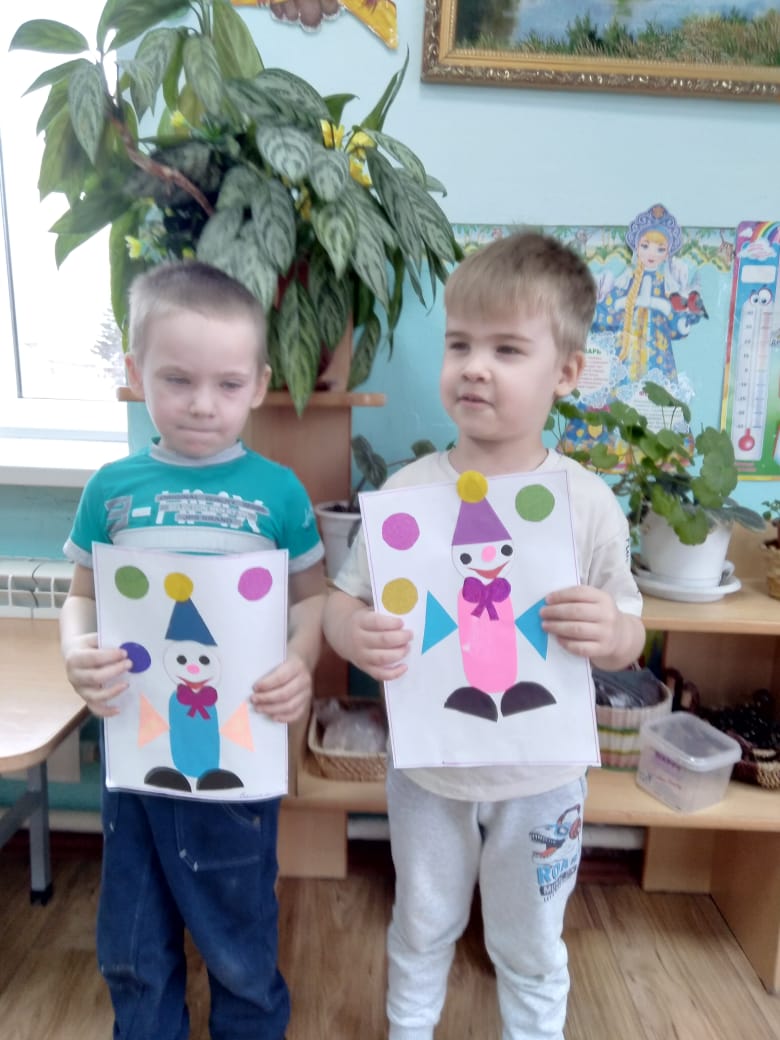 Творческий процесс. Совушка.
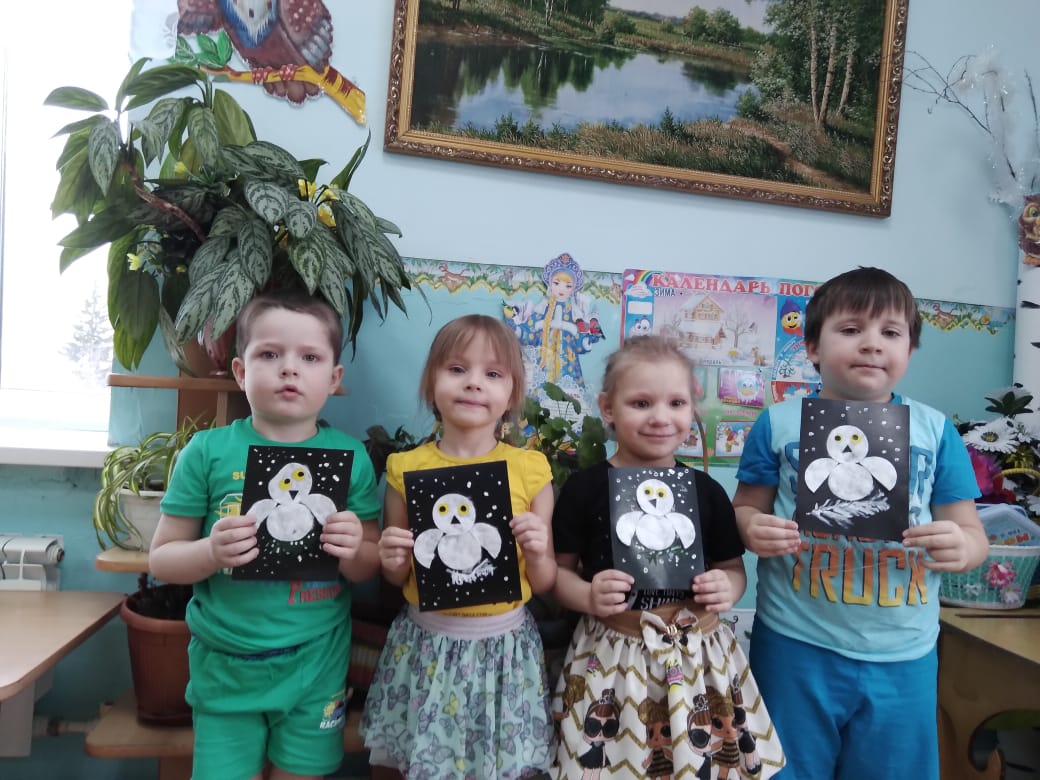 Чашка и блюдце.
Наш Мишка.
Паровозик
Чудо-птица.